Superconducting Thin Film Coating for Radio Frequency Cavities (TF-SRF) at STFC/DL/CI
Main goal: 
to enable STFC for the superconducting thin film coated cavity production and testing
Main objectives: 
Developing coating technology for superconducting thin films (STF)  
Deposition of Nb, Nb3Sn, NbTiN, V3Si, Mg2B, … and SIS structures 
Deposition targets for planar deposition (Nb3Sn, NbTi, V3Si, Mg2B)
Thin film characterisation 
AC/DC superconductivity evaluation 
Developing cavity deposition expertise
Copper cavity production 
Cavity polishing and cleaning
Building deposition facilities
Optimising deposition parameters
Deposition targets for cavity deposition in form of tubes or rods: Nb3Sn, NbTi, V3Si, Mg2B
SRF testing at DL  
1.3 GHz (and 6 GHz) cavity testing as 1st step
Scaling up to a routine cavity coating and testing
Multicell cavities
Possible topics 
for STFC-DAE collaboration
O.B. Malyshev | STFC-DAE meeting | 5th June 2023
1
Copper cavity preparation
Copper cavity production:
Half-cell by machining or hydroforming, copper tubes and 316LN flanges, 
Seamless cavity production 
then EB welding 
Chemical polishing:
SUBU5 solution, 
Electropolishing (EP)
Cavity shipping:
With flanges, filed with N2
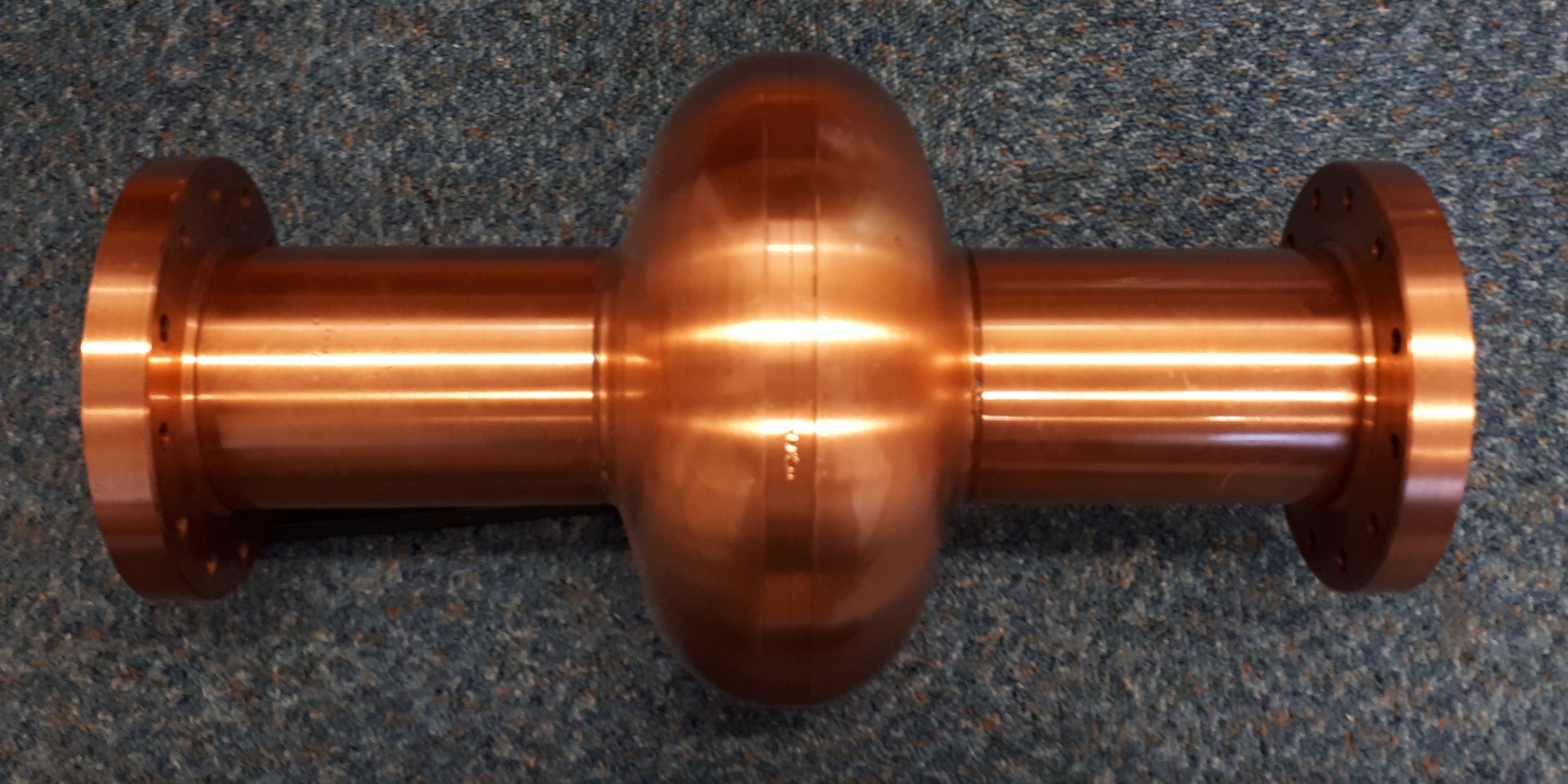 O.B. Malyshev | STFC-DAE meeting | 5th June 2023
2
Deposition targets
For planar deposition:
Materials: Nb3Sn, NbTi, V3Si, Mg2B…
Diameter 50 mm and 100 mm
For cavity deposition:
Materials: Nb3Sn, NbTi, V3Si, Mg2B…
A tube diam. 10-20 mm and length of 0.5-1 m
or a road diam. 2-5 mm and length of 0.5-1 m
For NEG deposition:
Materials: alloys of 
Ti-Zr-V, Ti-Zr-Hf-V, Zr-Hf-V, with or w/o Cu or Ag, 
Zr-Cu, Zr-Ag
or a road diam. 1-3 mm and length of 1-2 m
O.B. Malyshev | STFC-DAE meeting | 5th June 2023
3
International collaborations
I.FAST WP9: Innovative superconducting cavities (01/05/2021-30/04/2025)
The main emphasis is on applying the result of ARIES to RF cavity deposition and testing
Film deposition
1.3 GHz cavity for STF deposition
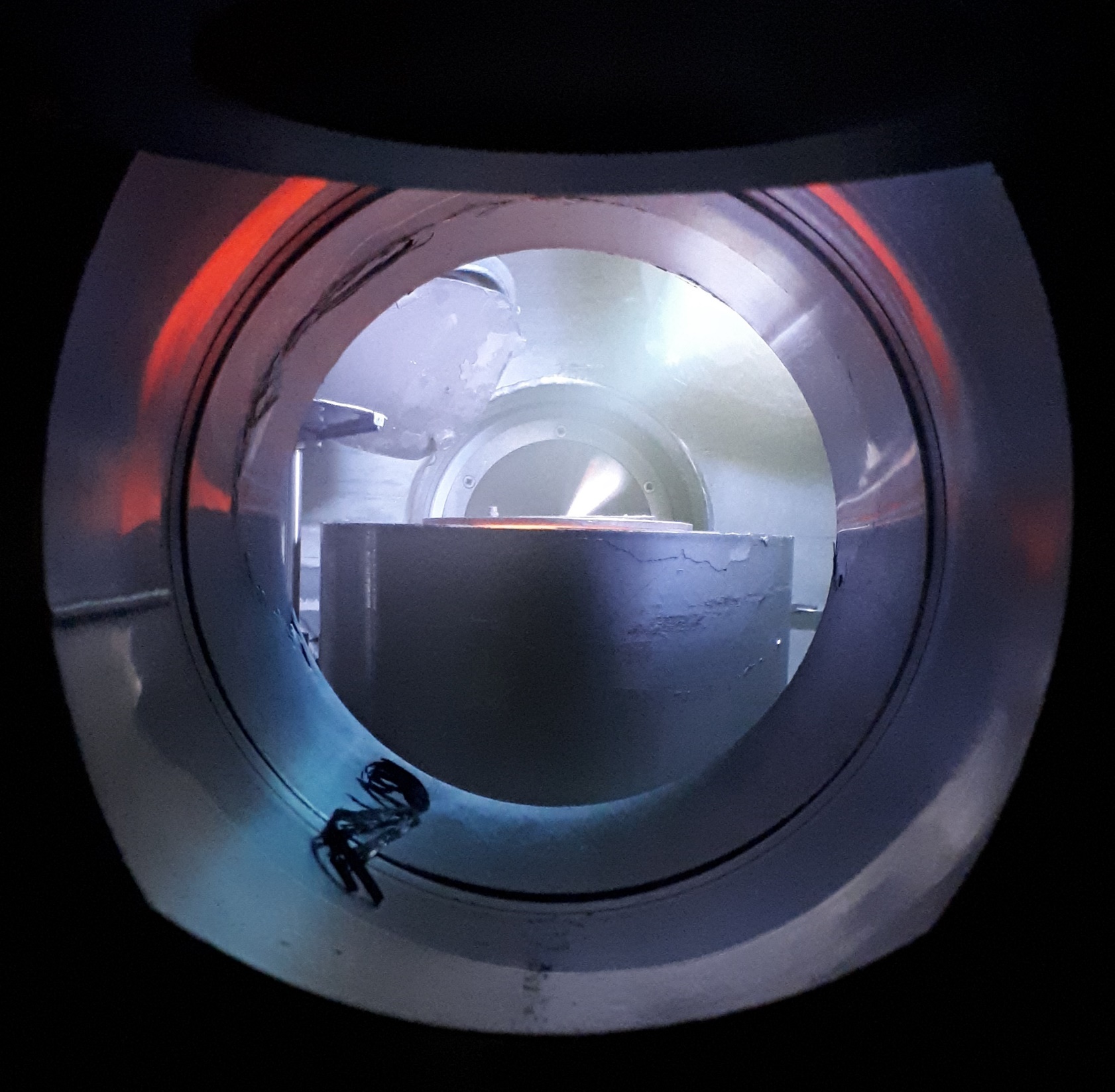 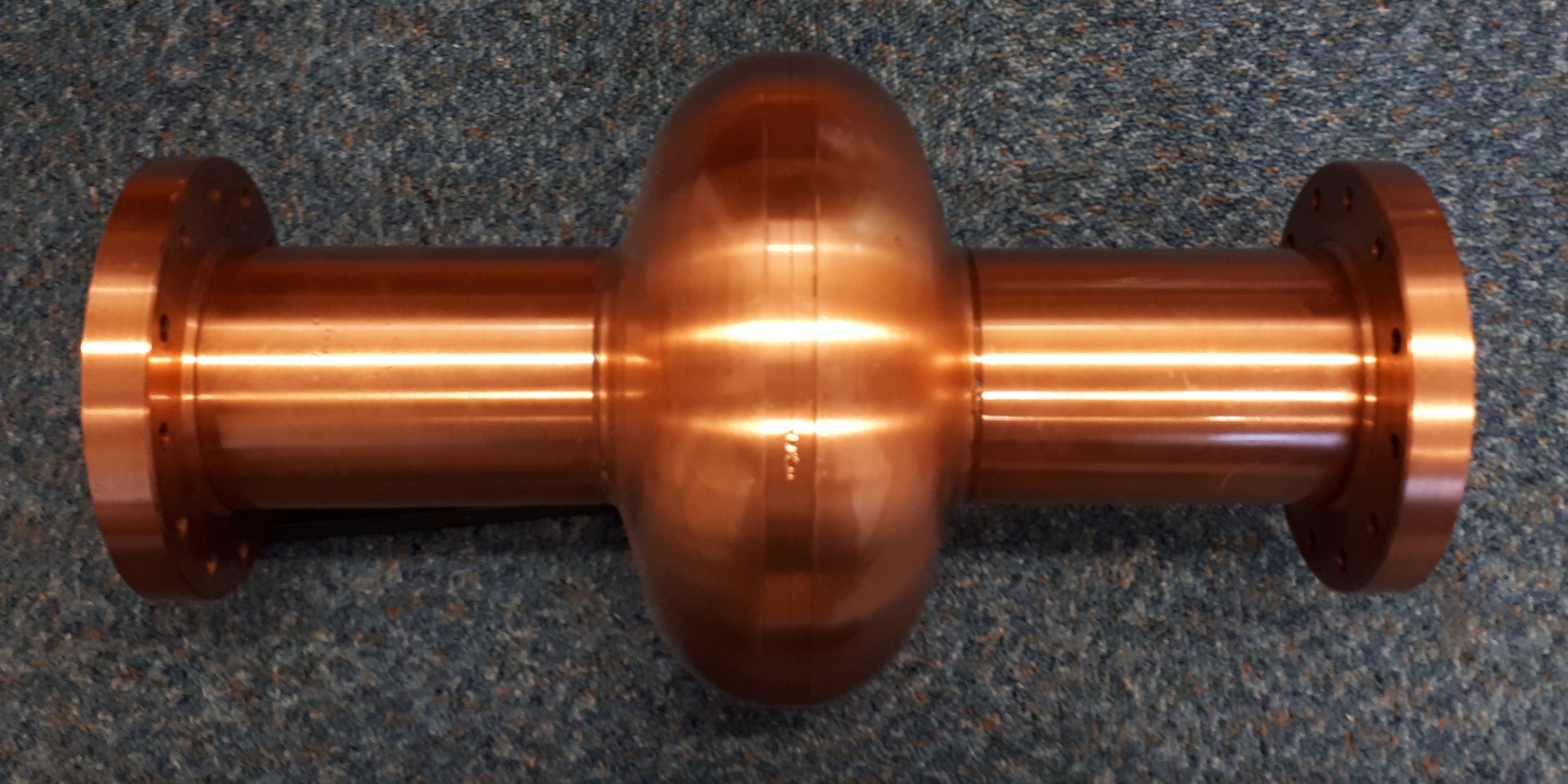 ARIES WP15: (01/05/2017-30/04/2021)
The main emphasis is on a systematic study of correlation between
SEM image of a NbN thin film
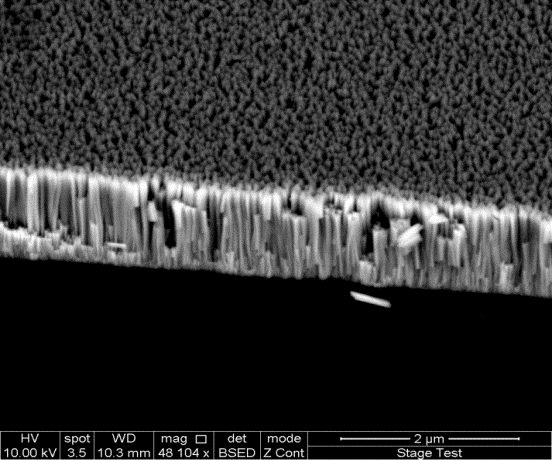 QPR
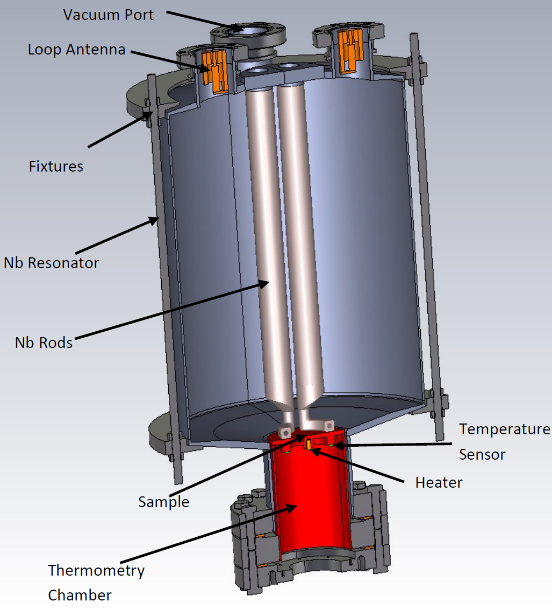 DC magnetisation
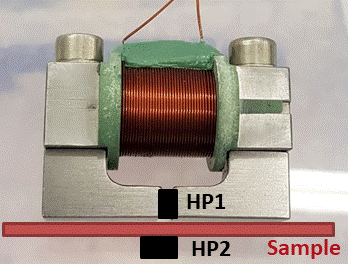 Test cavity
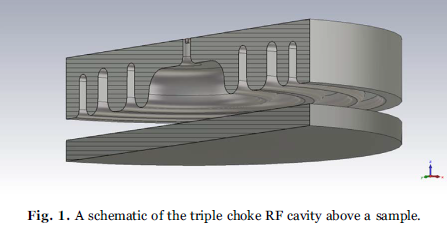 O.B. Malyshev | STFC-DAE meeting | 5th June 2023
4
Other ways of collaboration
ASTeC vacuum solution group is well equipped and experienced to train: 
a visiting scientist (postdoc) – recommended duration is 6 months or longer
PhD student (registered at any Indian University) – recommended duration is at least 12 months 
Topics:
Vacuum system design and operation (for accelerators and in general)
Vacuum science
Non-evaporable getters 
Low SEY
Thin film coatings and characterisation
Thin film SRF
O.B. Malyshev | STFC-DAE meeting | 5th June 2023
5